BREVET de TECHNICIEN SUPERIEUR

SERVICES ET PRESTATIONS
DES SECTEURS SANITAIRE ET SOCIAL
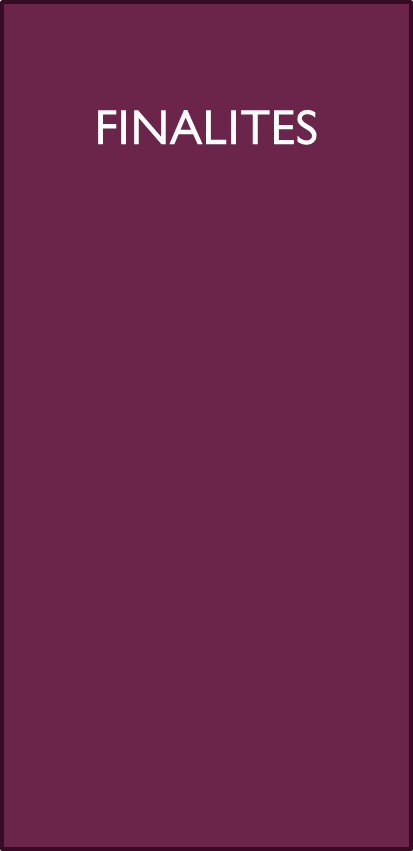 Le technicien supérieur apporte ses compétences
administratives, techniques et relationnelles
 aux différents publics
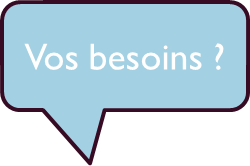 Vos 
droits !
Nos prestations !
Nos services !
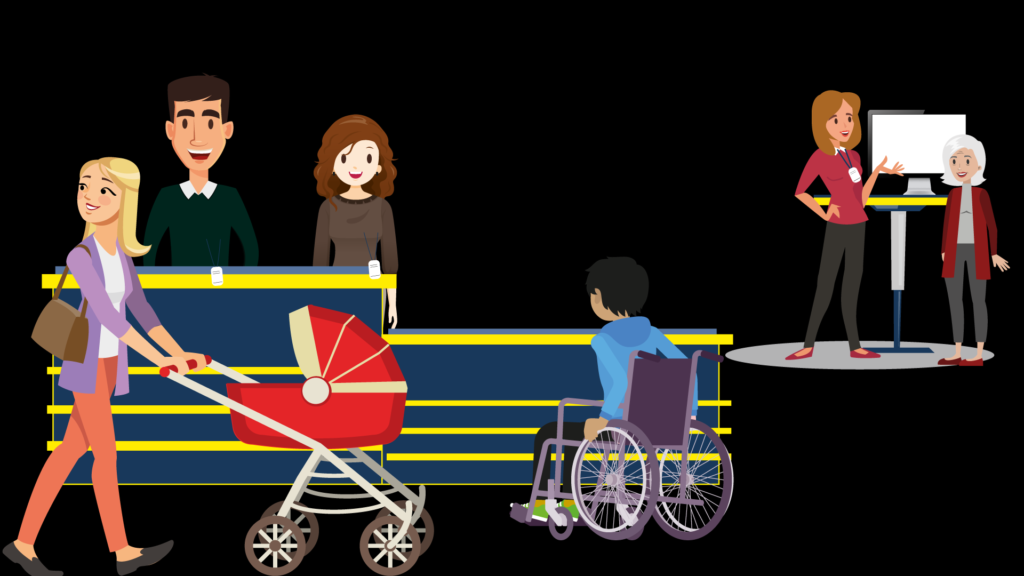 Blocs de compétences en lien avec certains blocs de la formation ASSP
BC1
Accompagnement et coordination du parcours de la personne au sein de la structure
Bac  ASSP BC 1
Accompagnement de la personne dans une approche globale et individualisée
BC2 
Participation aux projets et à la démarche qualité de la structure
Bac  ASSP BC 4
Réalisation d’actions d’éducation à la santé pour un public ciblé dans un contexte donné
BC3
Contribution à la mise en œuvre de la politique de la structure sur le territoire
BC4 
Collaboration à la gestion de la structure et du service
Seul
Il peut travailler :
En équipe
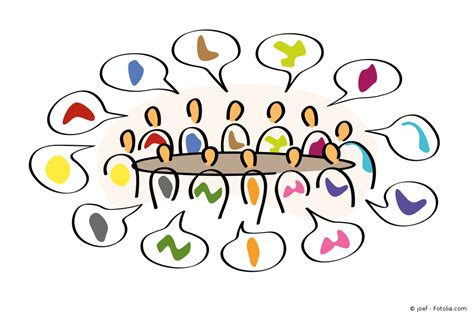 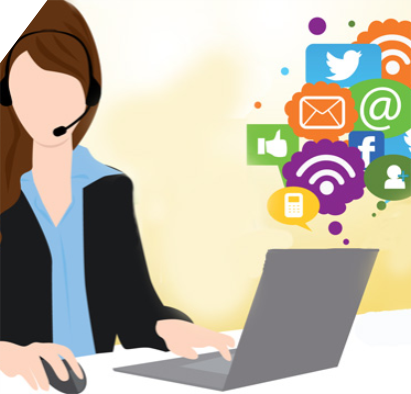 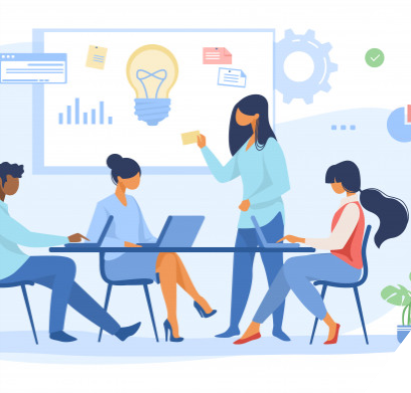 Comme coordinateur d’équipe
Compétences transversales développées
Comprendre un fonctionnement
Calculer / Comptabiliser
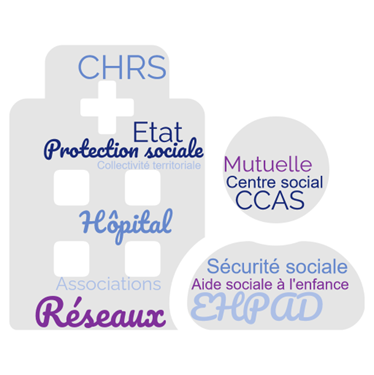 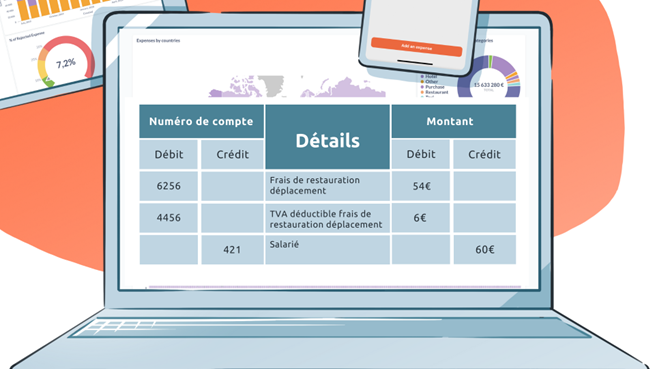 Analyser des données
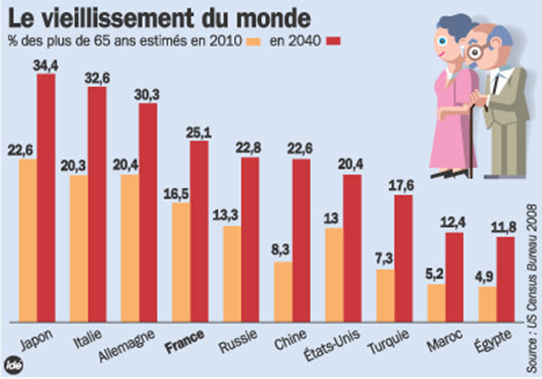 Concevoir / réaliser
Composer / rédiger un travail, 
des documents professionnels
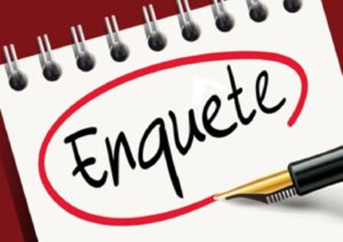 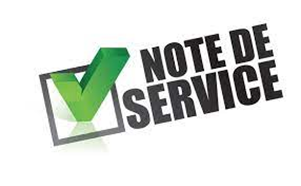 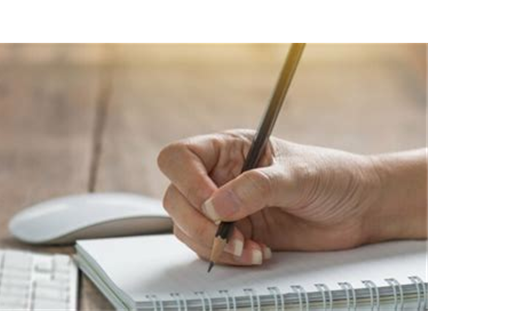 Animer une équipe
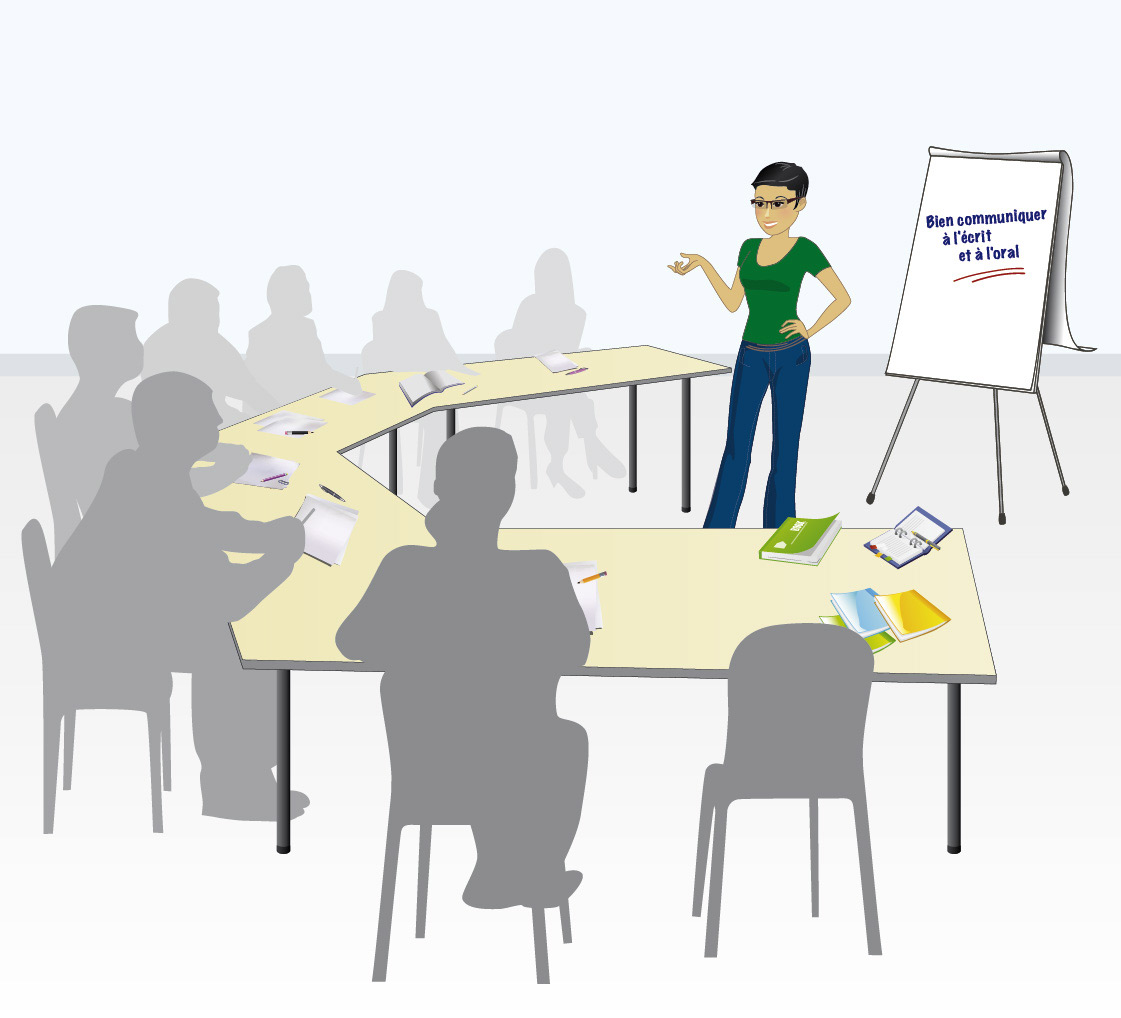 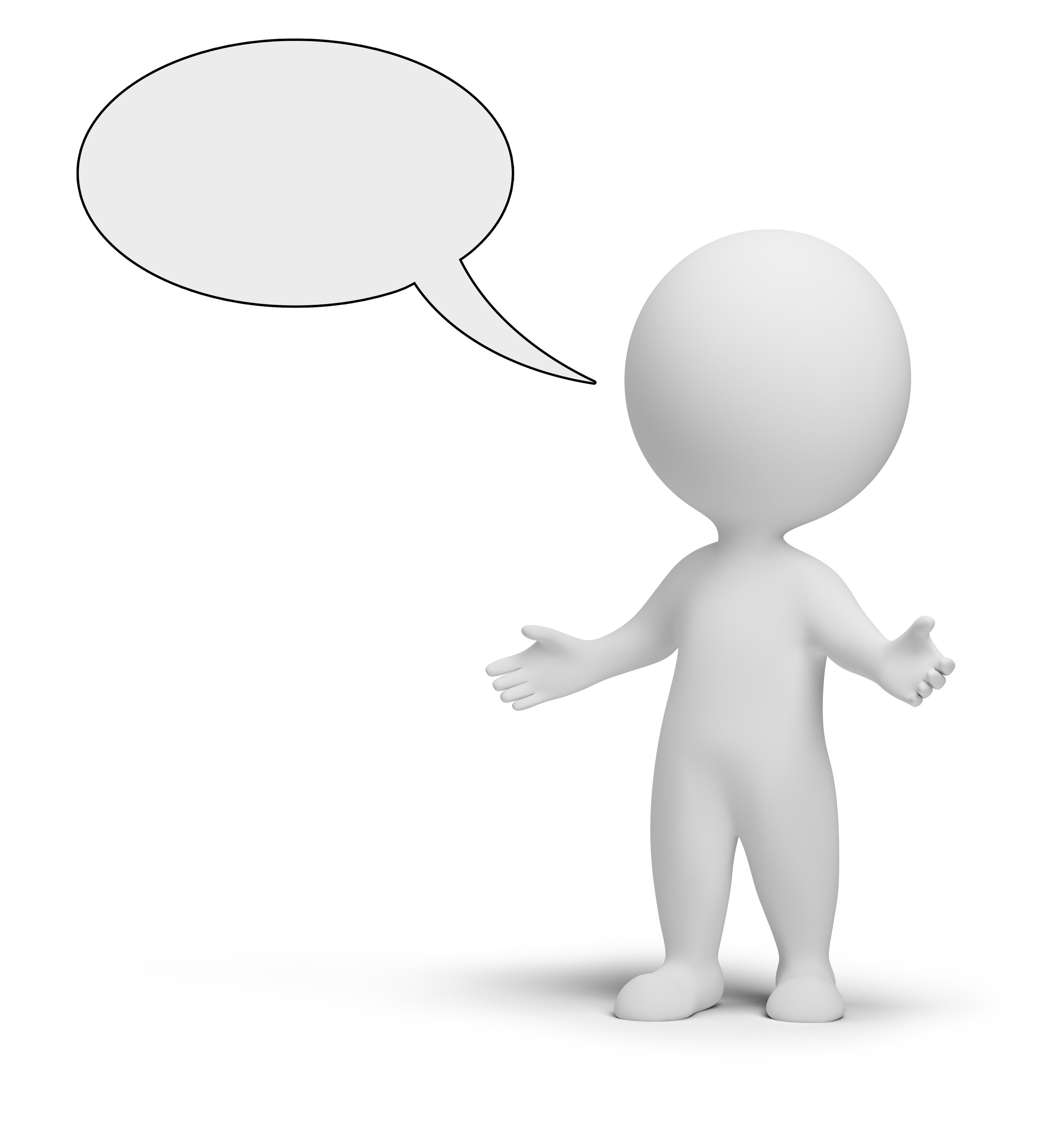 Acquérir une aisance à l’oral
Les stages
2ème année

7 semaines 
En janvier - février
1ère année 

6 semaines 
En mai - juin
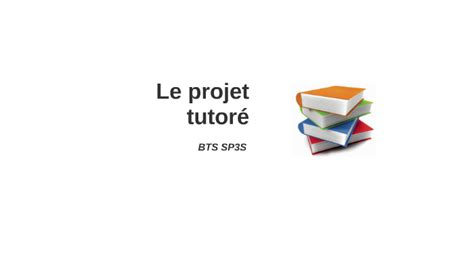 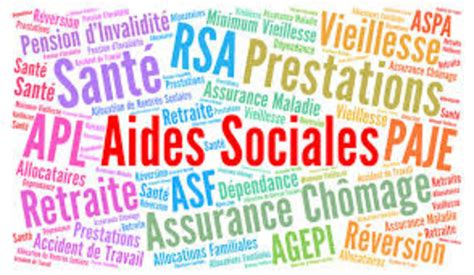 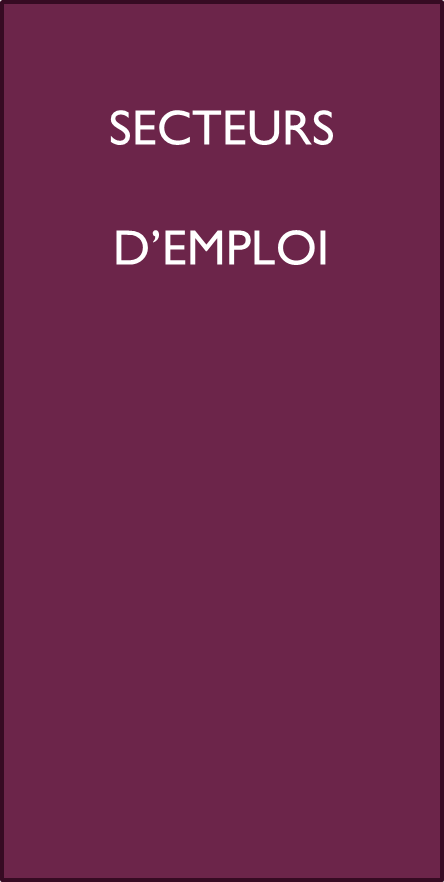 Organismes de protection sociale (caisses de sécurité sociale, mutuelles, groupes d’assurance, institutions de prévoyance…)
Établissements et services sanitaires (structures de soins, de prévention…)
Établissements et services sociaux et socio-éducatifs
 (centre communal d’action sociale, services d’action médico-sociale, service de protection de la jeunesse…)
Établissements et services médico-sociaux (pour enfants, personnes âgées, personnes handicapées…)
Structures développant des services à caractère sanitaire ou social (collectivités territoriales, associations et entreprises d’aide à la personne…)
Gestionnaire-  conseil dans les organismes de protection sociale
METIERS
Conseiller d’action sociale dans les organismes de protection sociale complémentaire
Responsable de secteur en service d’aide à domicile
Coordonnateur d’activités sociales (famille, personnes handicapées, personnes âgées, enfants…)
Coordonnateur
 de secrétariats de services médicaux et d’accueil
Assistant aux délégués à la tutelle
POURSUITE D’ETUDES
Etudes supérieures :

-Licence professionnelle, 
-Diplôme de travail social
Vie active
BTS SP3S
2ième  année
1ère année
Parcoursup
Baccalauréat
LYCEES PROPOSANT CE BTS  EN ALSACE
Lycée Michel de Montaigne
5, rue de Metz  BP 3318 
       68066 MULHOUSE Cedex
Tel : 03 89 46 33 44
Mail lycée : ce.0680032c@ac-strasbourg.fr
Site : https://lyc-montaigne.monbureaunumerique.fr
LEGTP Sainte Clotilde
19 rue de Verdun67083 STRASBOURG Cedex
Tél : 03 88 45 57 20
Mail lycée : info@clotilde.org
Site : https://www.clotilde.org
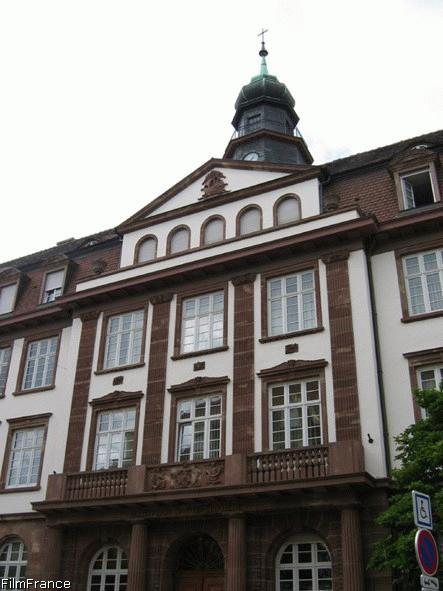 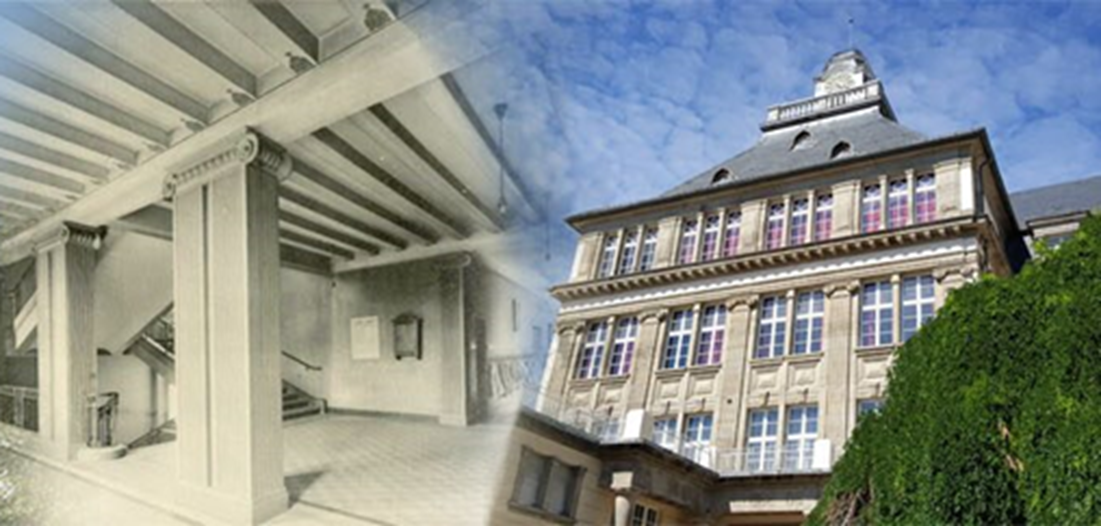 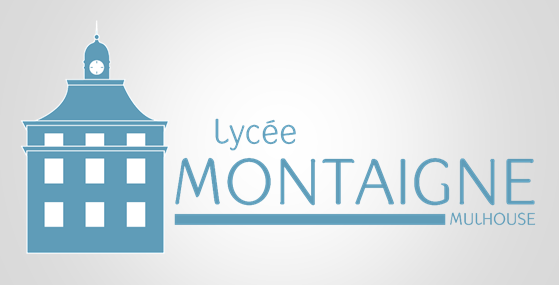 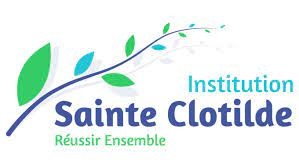